High intensity instrument with wide-angle PA on MACS
Instrument highlights
3He polarizer and analyzer(s)
High polarized flux, 1x108 n/cm2/s at 10 meV
Angular coverage for polarization analysis of 240°
Elastic and inelastic measurements, with Ei between 2.5 meV and 16 meV and Ef between 2.5 meV and 5 meV
2 - 4 spin-dependent cross section measurements
Sample field: < 40 G, and P   Q
3He polarizations: up to 85%, and relaxation times: up to 400 hrs
Initial flipping ratio of 45 with overall transmission of 0.13
Cell swap time period: every 2 - 4 days
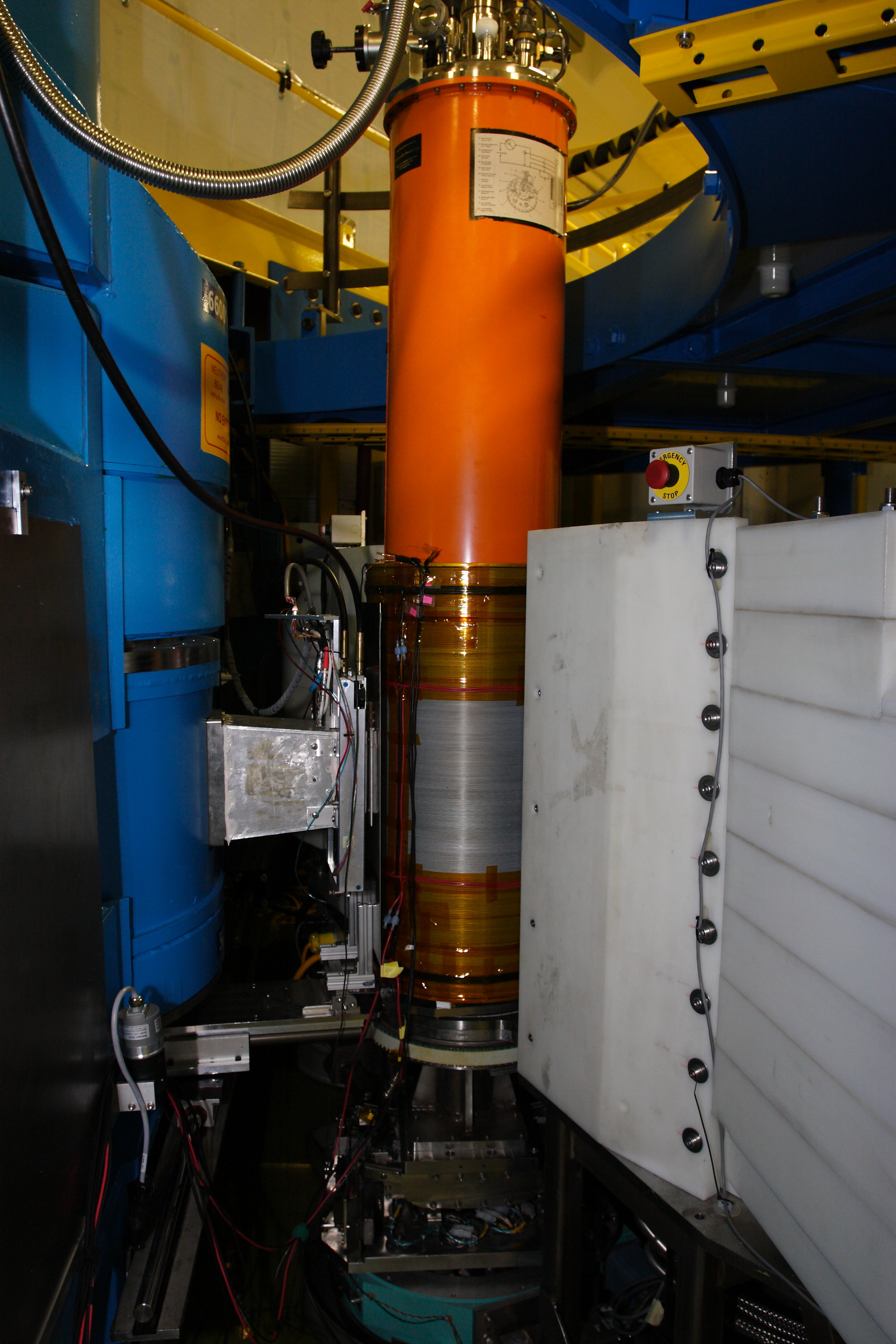 Toroid Analyzer Cell
Solenoid
RF Box
Beam
Stop
n beam
Polarizer
Cell
Sample
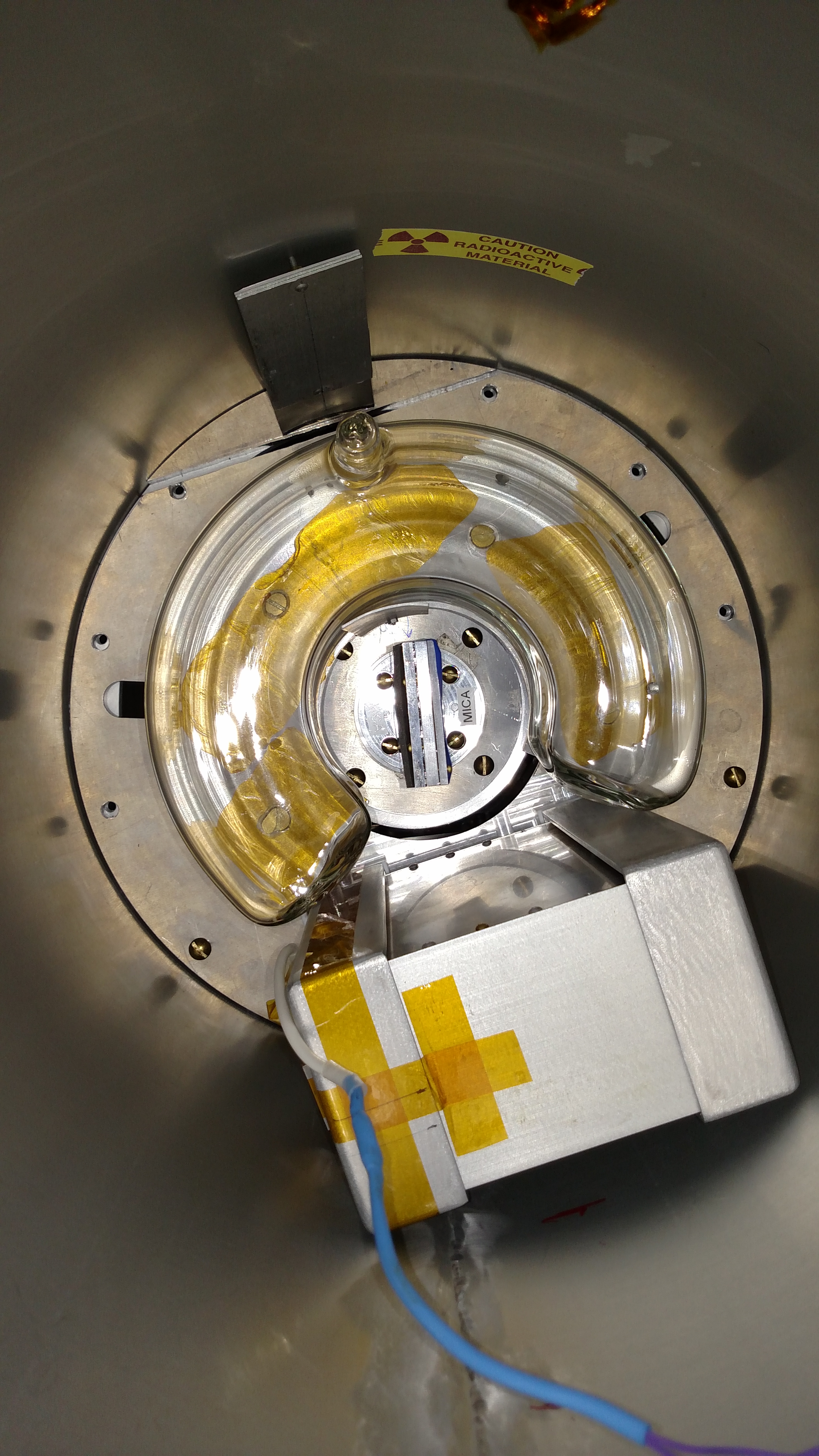 W.C. Chen et al, J. Phys. Conf. Ser. 746, 012016 (2016)
Q. Ye et al, Physics Procedia 42, 206 (2013)
C.B. Fu et al, Physica B 406, 2419 (2011)
http://www.ncnr.nist.gov/equipment/he3nsf/index.html